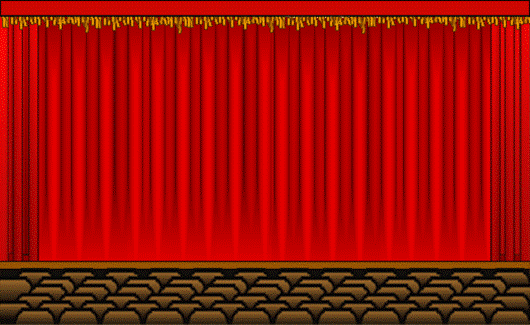 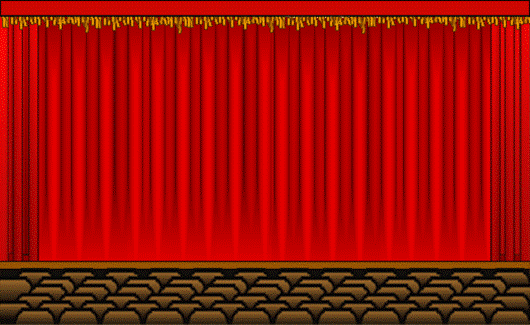 স্বাগতম
A
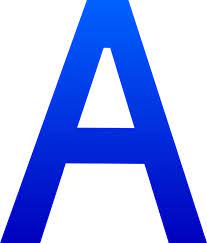 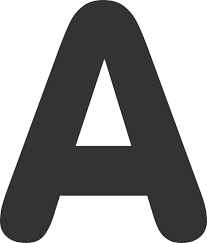 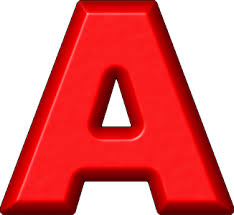 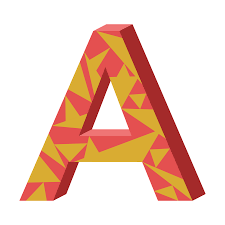 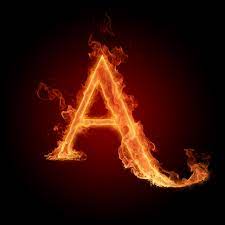 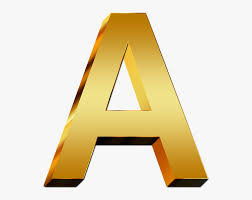 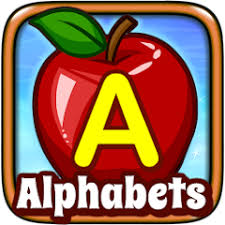 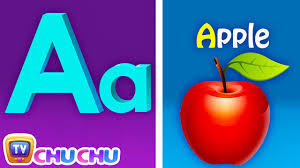 আল্লাহ হাফেজ! সবাই ভালো থেকো।